I can communicate my feelings.
I can discuss friendships and relationships. 
I know who can help me and keep me safe and who I can talk to if I am worried.
I am learning how to communicate effectively.
Feelings and Safety: This is how I feel
rshp.scot
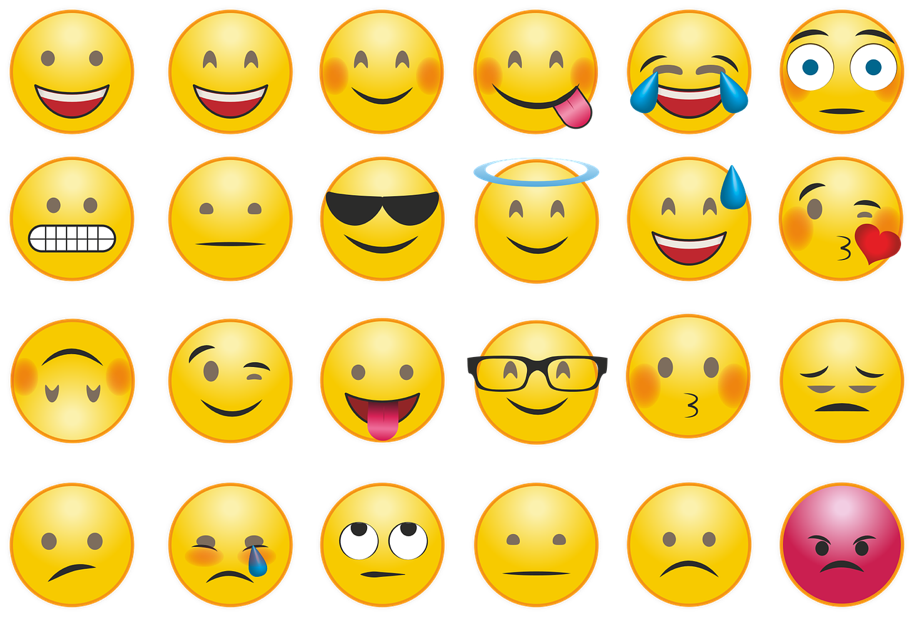 Showing a feeling with our faces and bodies:
Angry
Confident 
Happy
Kind
Nervous
Proud
Sad
Tired
Upset
rshp.scot
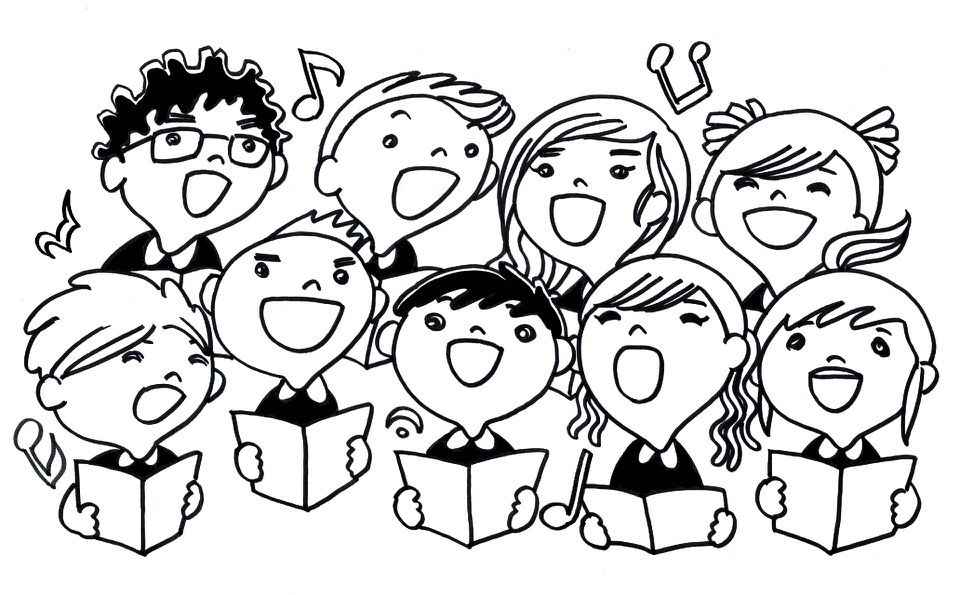 The excited song
The shy song
The worried song
https://www.bbc.co.uk/cbeebies/watch/feeling-better-songs-playlist#playlist
rshp.scot
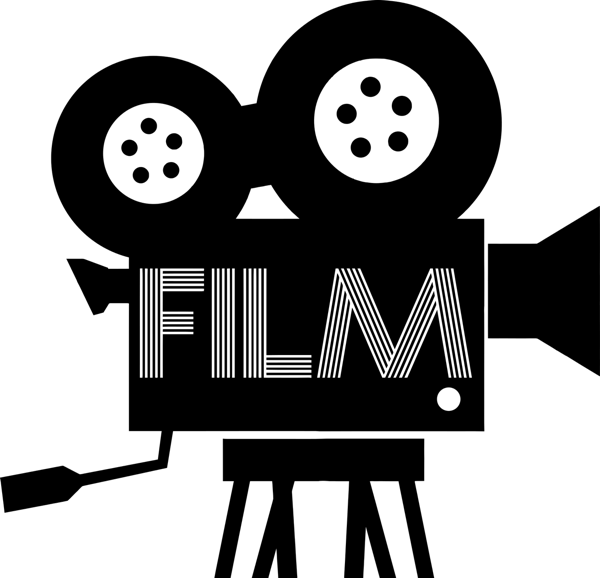 The Present a film by Jacob Frey https://vimeo.com/jacobfrey/thepresent
How does the boy feel at the start of the film?
Are there some feelings that feel very strong? 
Are there some feelings that are feel uncomfortable or not good to feel? 
How do his feelings change, and how does he feel at the end of the film?
rshp.scot
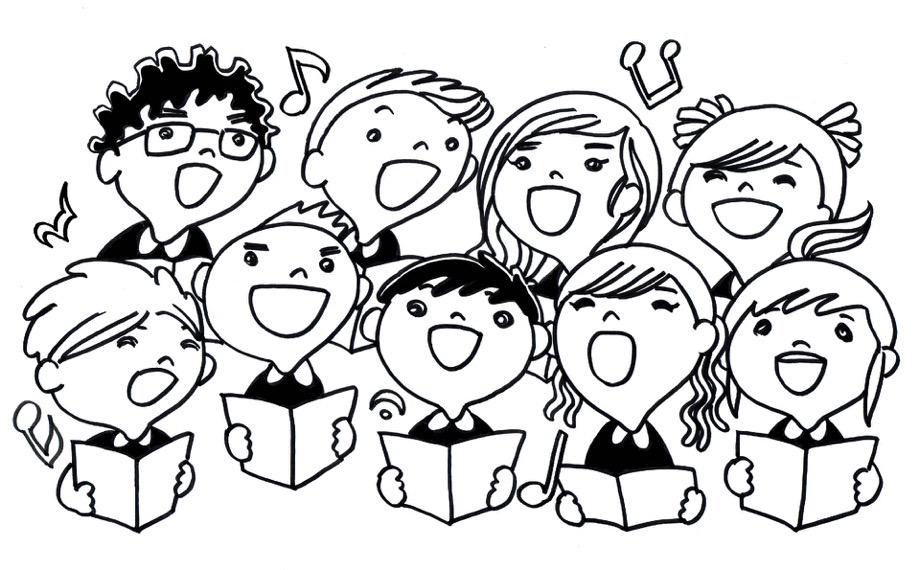 The Feelings Song 
(duration 3 minutes 12 seconds) 
https://youtu.be/UsISd1AMNYU
rshp.scot